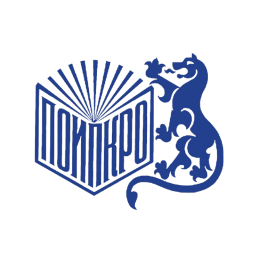 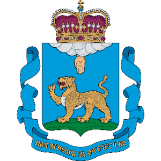 «Большие психологические игры (БПИ) как инструмент развития финансовой грамотности учащихся младших классов»
Направление практики:  финансовое просвещение детей и молодёжи
Наименование субъекта:  Псковская область
Автор практики: ГБОУ ДПО ПОИПКРО, Чернушевич Надежда Валентиновна,  контактные данные т.89113693486, chernyshevich@gmail.com
Большие психологические игры для младших школьников «Путешествие в Страну Финансов»
Активное продвижение финансовой грамотности направлено на формирование соответствующих моделей поведения, которые и называют финансовой культурой
Цель  проекта "Большие психологические игры как инструмент развития финансовой грамотности учащихся младших классов"
Главной целью  БПИ  является содействие формированию у младших школьников потребности проявлять и развивать интеллектуальные  задатки и способности на основе успешного освоения основ финансовых знаний и финансовых навыков, адекватных возрасту социальных ролей, видов деятельности, нравственных норм и ценностей, форм и  способов финансового поведения.
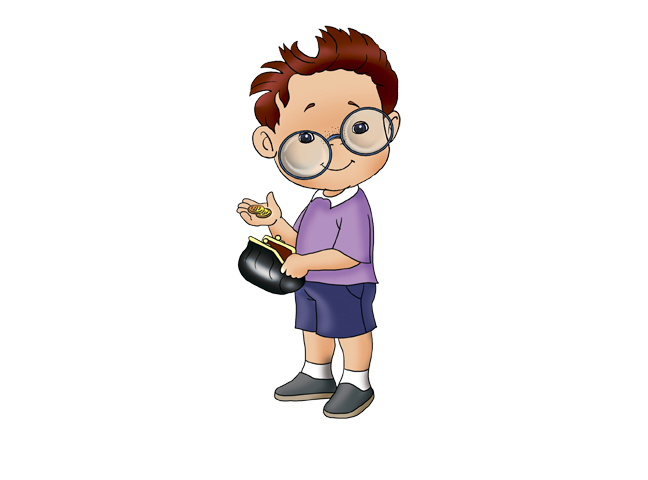 Карта понятий и планируемых результатов (фрагмент)
Пример описания игры
Участники: учащиеся 2-3-го класса, педагог-психолог, учитель, игровые персонажи, помогающие погрузиться в атмосферу игры.
Время на игру и на обсуждение: в среднем 1 час. 20 мин. (в зависимости от количества участников)
Цель: выявление уровня сформированности навыков финансового поведения после изучения модуля «Зачем нужны деньги и как они появились».
Задачи игры:
диагностика усвоения основных понятий пройденного модуля;
отработка навыков поведения, связанных с осознанным отношением к деньгам;
применение на практике навыков разумной и взвешенной траты денег, планирования денежных трат.
Сюжетная канва:  В ходе игры дети оказываются в стране, где еще не появились деньги. Они погружаются в игровую атмосферу, актуализируют знания о существующих «доденежных» вариантах оплаты. Класс проходит через различные испытания (квиз, решение кейсов, упражнение «Волшебный магазин», рефлексивные упражнения), которые требуют от учащихся:- умений находить способы зарабатывания денег; - навыков разумной и взвешенной траты денег в семье, карманных денег учащихся. В заключение учащиеся рефлексируют собственные действия в игре,  осуществленные траты, соотносят их со своими целями.
Формы обсуждения игры: озвучивание чувств, разбор ситуации (встречи), обратная связь.
Схема игры (пример):
Критерии, определяющие  сформированность у обучающихся собственного опыта самоанализа и самооценки, который играет важную роль в процессе самовоспитания и самоосуществления:
- сформированность финансово значимых качеств, повышающих  жизнеспособность, самооценку;
- сформированность реалистичного понимания детьми финансовых  ситуаций,  грамотного принятия ключевых в их жизни решений для обеспечения собственного благосостояния и финансовой безопасности.
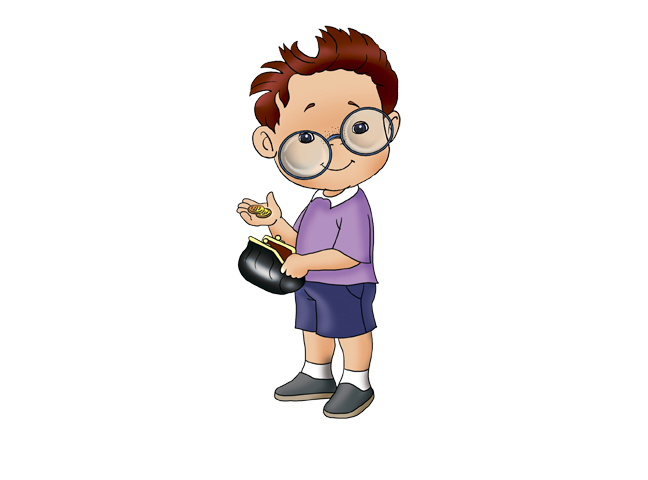 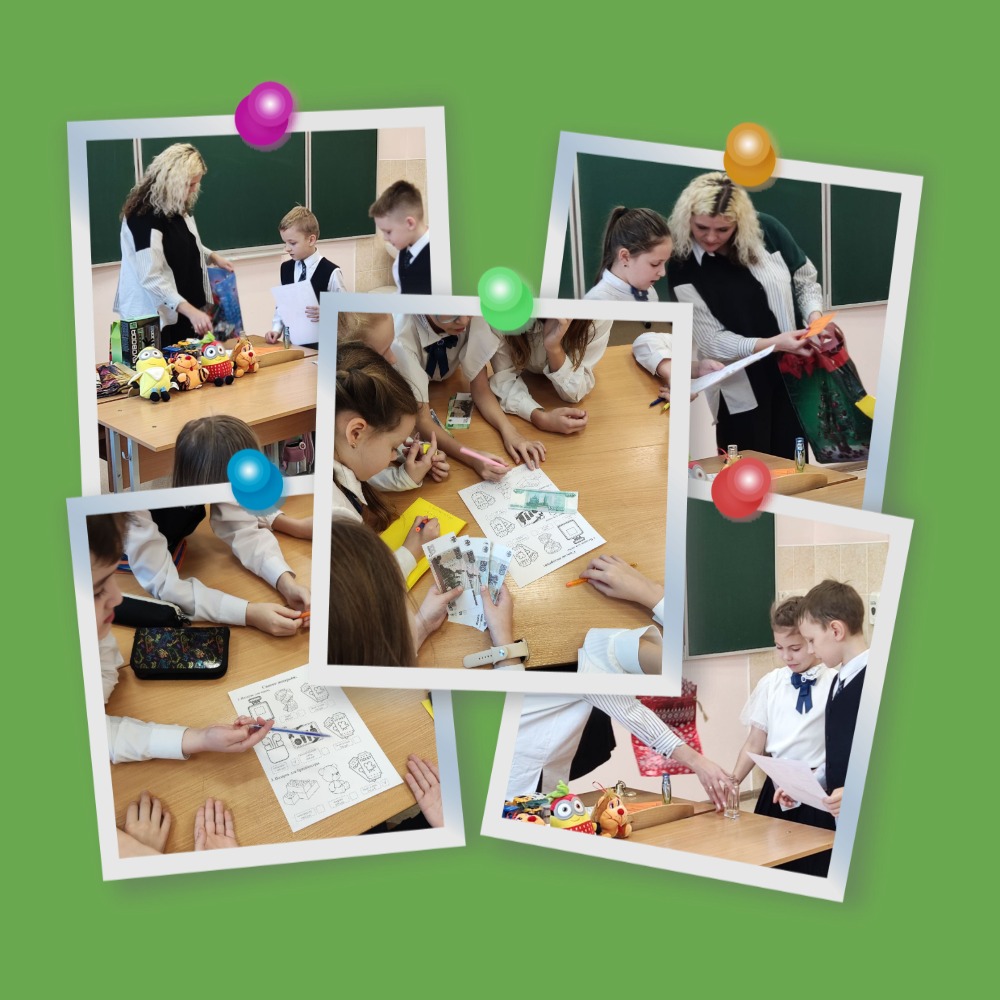 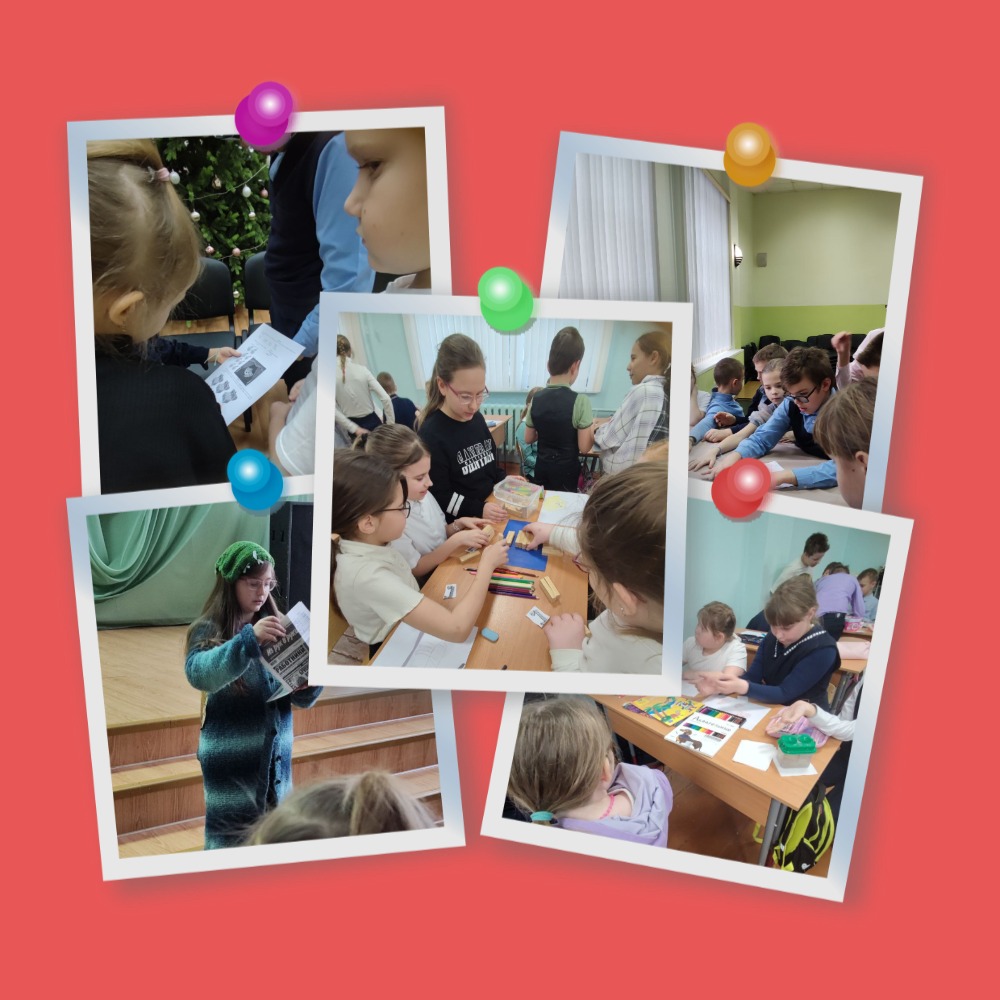